Las visiones de
Daniel 8 y 9
VISIÓN (v. 3)
INTERPRETACIÓN (v. 20)
Tenía dos cuernos.
Los reyes de Media y de Persia.
Uno más alto que el otro, aunque comenzó a crecer después.
Persia surgió después pero se hizo más fuerte que Media.
Acometía contra el poniente, el norte y el sur.
Se desplazó hacia el oeste en sus conquistas, desde Asia menor hacia Europa.
Hacía conforme a su voluntad y se engrandecía.
Nadie pudo resistirse a su avance.
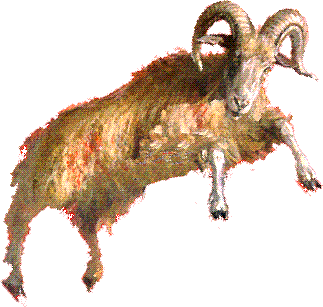 EL CARNERO
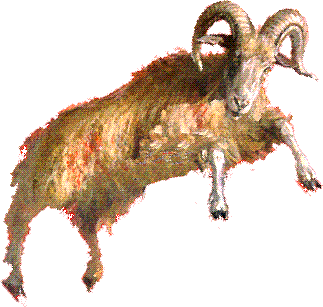 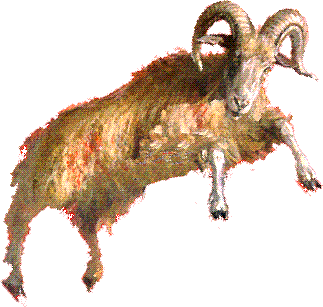 VISIÓN (vv. 5-7)
INTERPRETACIÓN (v. 21)
Un macho cabrío.
El rey de Grecia.
Venía del lado del poniente.
Surge de Europa (el oeste visto desde Jerusalén).
Sin tocar el suelo.
Conquistó la tierra a gran velocidad.
Un cuerno bien visible entre sus ojos.
Derribó al carnero.
El primer rey que conquista, Alejandro Magno.
Conquistó todo el territorio de Medo-Persia.
EL MACHO CABRÍO
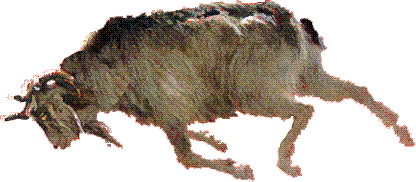 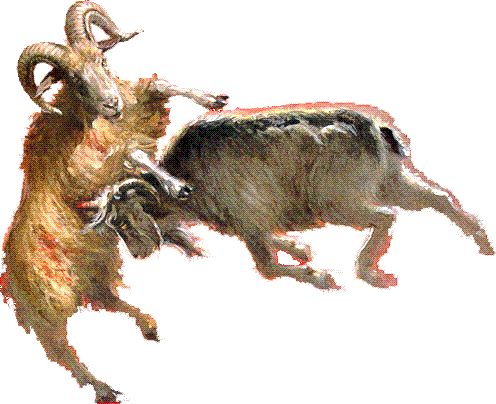 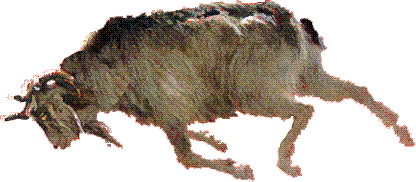 VISIÓN (v. 8)
INTERPRETACIÓN (v. 22)
El gran cuerno fue quebrado estando en su mayor fuerza.
Salieron otros cuatro cuernos.
Hacia los cuatro vientos del cielo.
Alejandro murió joven como emperador de un amplio imperio.
Cuatro reyes. Casandro, Lisímaco, Seleuco y Ptolomeo.
Inicialmente, se repartieron el imperio en cuatro divisiones.
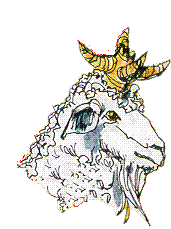 LOS CUATRO CUERNOS
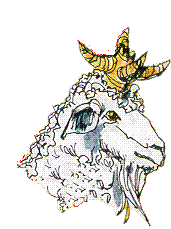 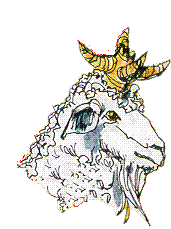 VISIÓN (vv. 9-12)
INTERPRETACIÓN (vv. 23-25)
De uno de ellos salió un cuerno pequeño.
Creció mucho hacia el sur y el oriente, y hacia la tierra gloriosa.
Parte del ejército y de las estrellas echó por tierra.
Contra el príncipe de los ejércitos se irguió y por él fue quitado el continuo sacrificio.
El lugar de su santuario fue echado por tierra.
Echó por tierra la verdad.
Al fin del reinado de éstos, surge (del territorio del oeste) el nuevo rey.
Roma se expande hacia Egipto, Grecia, Palestina.
Destruirá a los fuertes y al pueblo de los santos.
Mandó crucificar a Cristo. Como Roma Papal, sustituyó el sacrificio de Cristo por el de sacerdotes humanos.
El templo físico fue destruido por Roma en el 70 d. C.; el celestial, sustituído por el rito de la misa.
En su fase papal, Roma destruyó la verdad y le acompañó el éxito.
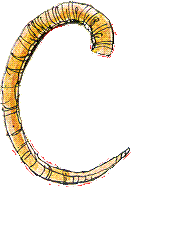 EL CUERNO PEQUEÑO
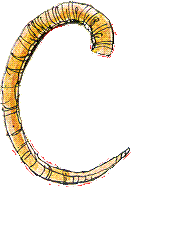 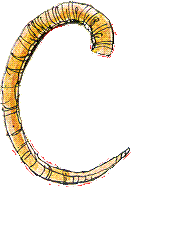 VISIÓN (vv. 13-14)
INTERPRETACIÓN (v. 26)
Hasta 2.300 tardes y mañanas; luego el santuario será purificado.
La visión de las tardes y mañanas que se ha referido es verdadera.
2.300
TARDES Y MAÑANAS
2.300
?
DANIEL, 9
VISIÓN
EXPLICADA
El carnero.
El macho cabrío.
Los cuatro cuernos.
El cuerno pequeño.
Las 2.300 tardes y mañanas.




ø
“Comprende, pues, la orden y entienda la visión”
Gabriel comienza la explicación,
y Gabriel la termina
70 semanas
69 semanas
1 semana
7 semanas
62 semanas
½ semana
½ semana
457 a.C.
408 a.C.
27 d.C.
31 d.C.
34 d.C.
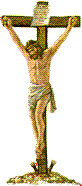 Muerte de Cristo
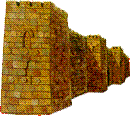 El Mesías Príncipe
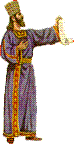 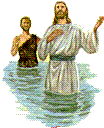 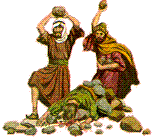 Reconstrucción de Jerusalén
Martirio de Esteban
El decreto
Principio dia-año (Ez. 4: 6)
2.300 años
490 años
1.810 años
457 a. C.
34 d. C.
1844 d. C.
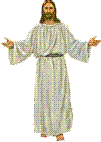 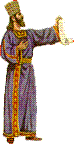 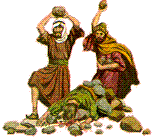 Martirio de Esteban
El santuario será purificado
El decreto
Daniel 8 => Daniel 9
Una comparación
de las visiones de
Daniel 2, 7 y 8
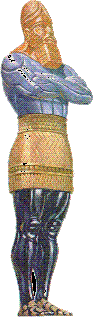 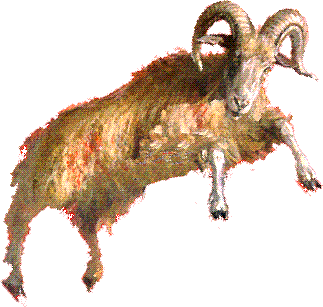 BABILONIA
PERSIA
PERSIA
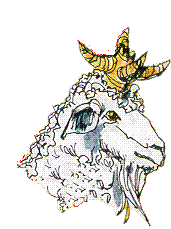 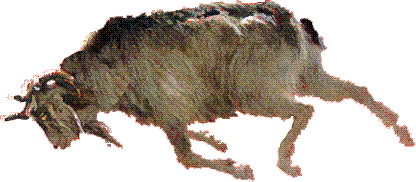 GRECIA
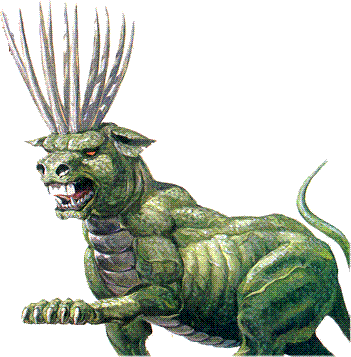 GRECIA
ROMA
ROMA
PAGANA
Y PAPAL
EUROPA
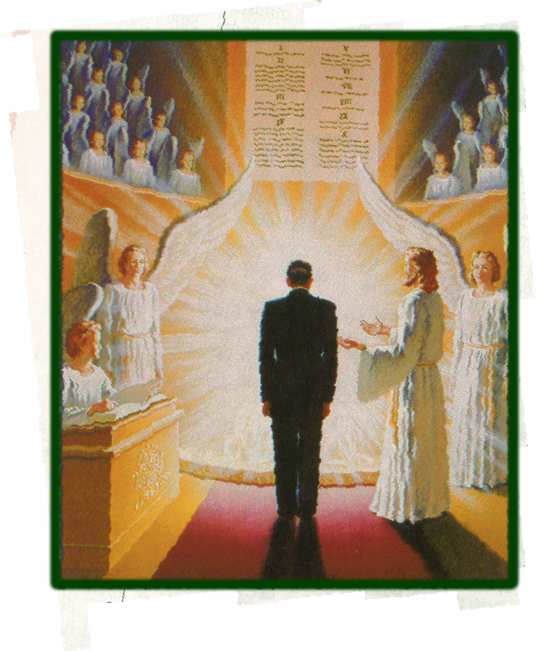 EL JUICIO
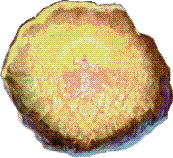 REINO ETERNO
REINO ETERNO
Daniel 2, 7 y 8
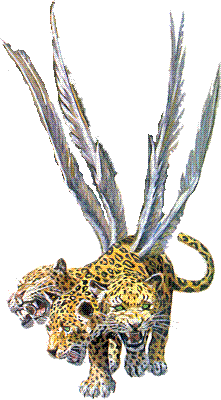 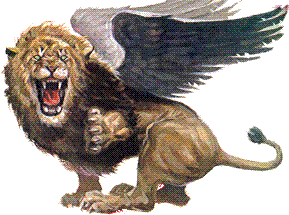 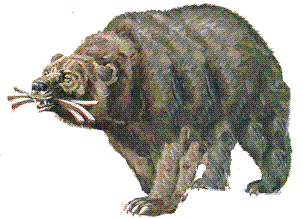 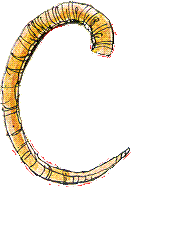 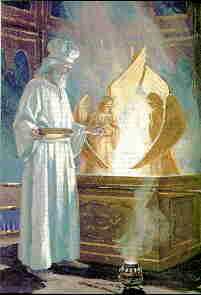 Muerte de la Bestia